ÇALGILARI TANIYALIM
Öğrenme Alanı: B. MÜZİKSEL ALGI VE BİLGİLENME
İlgili Kazanım: B.3. Çevresinde kullanılan çalgıları tanır.
Müzik insan sesleriyle ve çalgılarla yapılır. Farklı çalgıların bir arada kullanılması farklı müzik türlerini oluşturur. 
Çocuğun, kültürünün parçası olan müzik türlerini tanıması ve dünya müziklerini anlaması için tür bilgisine ihtiyacı vardır. 
Sınıfta yapılan çalgıları tanıma ve gruplandırma çalışmaları, müzik türlerini öğrenmenin başlangıç aşaması sayılabilir.
Müzik eğitiminin başlangıcında sesin kolay elde edilebildiği ve akort gerektirmeyen vurmalı ezgili ve vurmalı çalgılar kullanılır. Küçük yaş grupları için bu çalgılarla müzik yapmak, sonuçlarını hemen alabildikleri eğlenceli çalışmalardır.
Kültürümüzde yer alan zil, def, darbuka, davul ve tahta kaşıklar çevremizde kullanılan ve sıklıkla karşılaştığımız vurmalı ezgisiz çalgılardır. Vurmalı ezgisiz çalgılar tartım/ ritim çalgılarıdır. 
“Marakas” Güney Amerika, “kastanyet” İspanyol çalgısıdır.
Vurmalı ezgili çalgılar olarak nitelendirilen gruptaki çalgılar ise Orff çalgıları olarak bilinen ksilofon ve metalofonlardır. 
Vurmalı ezgili çalgıların vurmalı ezgi- sizlerden farkı ezgi üretilebilen çalgılar olmasıdır. 
Bu çalgıların ağaçtan yapılanlarına ksilofon, metalden yapılanlarına metalofon denir. Bagetlerle üzerlerindeki metal veya tahtadan yapılmış plakalara vurularak ses elde edilir.
Vurmalı Çalgı Kategorileri
B.3. ÇEVRESİNDE KULLANILAN ÇALGILARI TANIR.ETKİNLİK
Öğrencilerinize zil, def, darbuka, davul, tahta kaşık, ritim çubukları, marakas, tır-tır, ksilofon, metalofon ve çelik üçgen resimleri gösteriniz. 
Gösterdiğiniz bu resimlerde yer alanlardan hangilerini tanıdıklarını sorunuz. Tanıdıkları çalgıların isimlerini söylemelerini isteyiniz. 
Öğrencilerinizle birlikte tanıdıkları çalgıların çalınış biçimleri ve sesleri hakkında konuşunuz. 
Onlardan çalgıların çalınışlarını ve çıkardıkları sesleri taklit etmelerini isteyiniz.
Öğrencilerinize çevrelerinde bu çalgıları çalan kimselerin olup olmadığını, bu çalgıların çalındığı herhangi bir konsere katılıp katılmadıklarını veya böyle bir müzik etkinliği izleyip izlemediklerini sorun. 
Resimlerdeki diğer çalgıların isimlerini söyleyerek onları da tanıtın. 
Bu çalgıların çalınışları, sesleri ve yapıldıkları materyaller hakkında bilgi verin ve seslerini dinletin.
Öğrencilerinizin sınıfta yapımını gerçekleştirdiği çalgıları da çalgı sesleri elde etmek için kullanın.
Etkinlik
Aşağıdakilerden seçeceği bir vurmalı çalgıyı canlandırarak tanıtmasını isteyin.
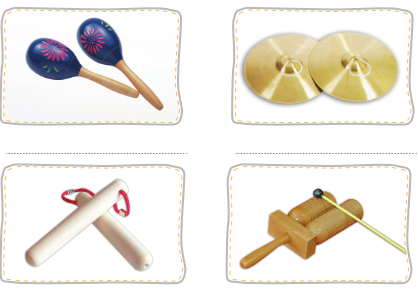 Vurmalı çalgıların ezgisiz ve ezgili ritim çalgıları olarak ikiye ayrıldığını hatırlatınız.
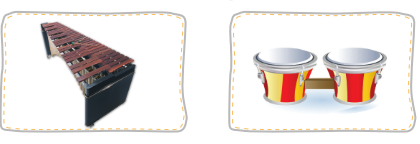 ÖLÇME VE DEĞERLENDİRME
Öğrencilerinizi dersin işlenişi sırasında sergilemiş oldukları performansı, ders işlenişine katılımı ve sorulan sorulara konuya uygun ve doğru cevaplar verme açısından değerlendirin. 
Öğrencilerinizi derse katılımları, konuya uygun ve mantıklı cevaplar vermeleri için teşvik edin.